Titre du diaporama
Opportunités de mobilités internationales
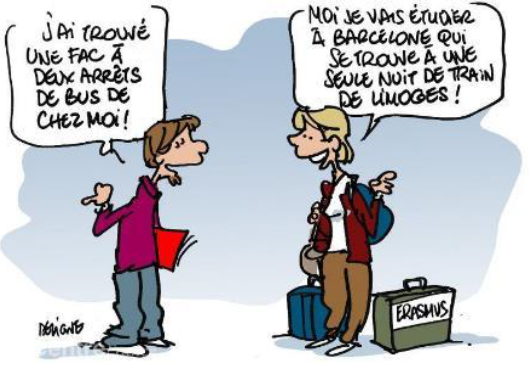 Menu du Jour
1 – Les relations internationales à l’Université
2 – Les mobilités d’études
3 – Les mobilités de stages
4 – Les mobilités « hors académiques »
5 – Les financements possibles avec l’ULille
6 – La valorisation de vos mobilités : le Label International
1 - Les relations internationales à l’Université : qui fait quoi ?
a) Le service RI de la faculté
b) Les services centraux de l’ULille
c) Où retrouver les informations ?
1.a) Les relations internationales FSJPS
Nos missions 
- interlocuteurs privilégiés des étudiants pour toutes les questions en lien avec les RI (accueil physique, téléphonique et e-mails)

- gestion des campagnes de candidatures
gestion administrative des mobilités (avant, pendant et après)
- suivi des étudiants en mobilité et des étudiants accueillis à la faculté
Une petite équipe administrative (en charge de beaucoup) :

Responsable du service Aline DHERBET
Gestionnaire Béatrice DEPOORTER :03 20 90 77 13

Une adresse e-mail unique pournous joindre : ri-droit@univ-lille.fr

Un bureau unique où nous trouver : C2.10
1.a) Les relations internationales à la FSJPS
Une équipe de référents pédagogiques :
AES : Nadiya Ukrayinchuknadiya.ukrayinchuk@univ-lille.fr 
Sciences politiques : Laurence MORELlaurence.morel@univ-lille.fr 
Droit : Marcel MORITZmarcel.moritz@univ-lille.fr 
Leurs missions
- Étude des candidatures et participation aux commissions de sélections
Interlocuteurs des étudiants pour les questions pédagogiques (choix des cours et validation des mobilités)
Une équipe politique et de développement :
Assesseur en charge des RIMarcel MORITZ
Chargée de mission de développementAnne-Marie GORISSE
    Anne-marie.gorisse@univ-lille.fr 

Leurs missions
- Développement des accords de partenariats (Europe et hors de l’Europe)

- Mise en place des projets internationaux à la faculté
- Accueil des délégations étrangères et promotion de la faculté à travers le monde
1.b) Les services relations internationales de l’ULille : la DMI
Direction des mobilités internationales (DMI)

1/ Sélections :Centralisation des les pré-sélections hors UE des facultés
Commission de sélections des destinations ULilleNominations auprès des partenaires hors EU
2/Mobilités : en lien avec les partenaires hors UE3/Bourses :Gestion et traitement des demandes de boursesTraitement de vos documents financiers
Contacts :Europe :erasmus-students@univ-lille.fr 
Hors Europeintl-exchange@univ-lille.fr 
Toujours mettre en copie de vos courriels :ri-droit@univ-lille.fr
1.c) Relations internationales : Où trouver les informations ?
Site web FSJPS
Informations spécifiques aux procédures propres à la faculté (calendriers, sélections, modalités de départs, partenariats…)
https://droit.univ-lille.fr/relations-internationales/je-suis-etudiant-a-la-fsjps
Site web ULille
Informations générales à tous les programmes de mobilité à l’Université.
https://international.univ-lille.fr/partir-a-linternational/etudiantes/
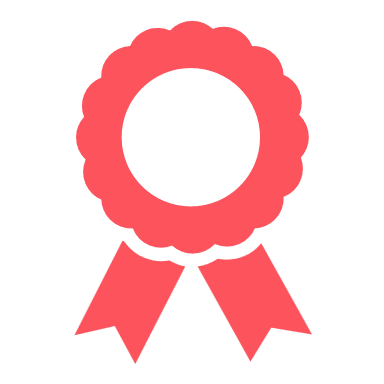 NOUVEAUTÉ !
https://international-exchanges.univ-lille.fr/
Des questions sur le pays, le coût de la vie, les logements, les programmes disponibles chez les partenaires, les transports…
2 – Les mobilités d’études
a) Où Partir ?b) Dans quel cadre : échange simple ou double diplomation ?
c) Quand partir ?
d) Les sélections : quelques règles
2.a) En mobilité d’études : où partir ?
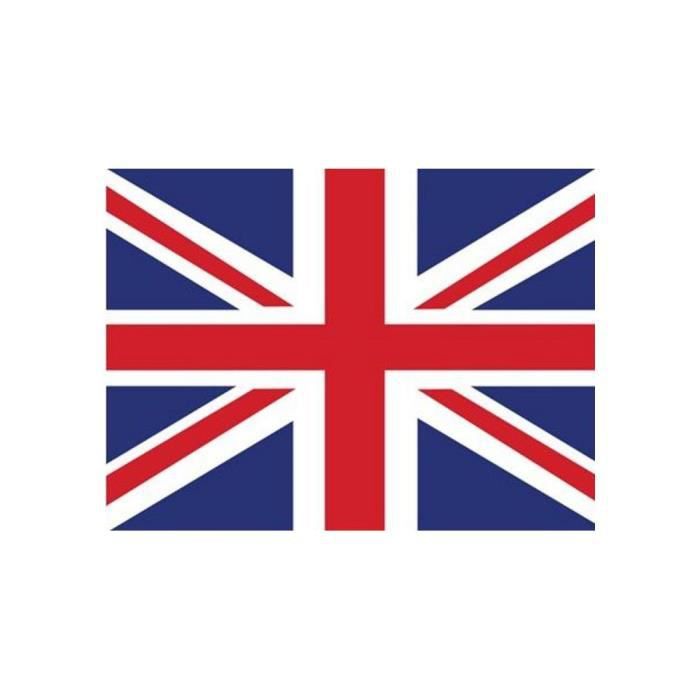 En Europe* via des accords du programme Erasmus+
Hors Europe 	- sur des accords bilatéraux FSJPS
	- sur des accords ULille 
	- via des programmes spécifiques (BCI, ISEP, MAUI, AEN, REARI-RJ…)

En fonction du programme, la sélection peut être faite par la FSJPS, par l’ULille, par les partenaires étrangers ou les 3 !
* Le Royaume-Uni ne fait plus partie de l’UE, mais les partenariats restent actifs sous un format d’accords « hors UE ».
Liste des accords en cours d’actualisation  disponible le 31/10 au soir ici :https://droit.univ-lille.fr/relations-internationales/je-suis-etudiant-a-la-fsjps
2.b) Dans quel cadre : en échange universitaire?
En échange universitaire « simple » 
Être inscrit à la FSJPS mais partir suivre ses cours (équivalent 60 ECTS* année) dans une université partenaire.

A mon retour de mobilité, si j’ai validé tous mes cours j’obtiens :
Le relevé de notes de l’université partenaire
Une retranscription à titre indicatif de mes notes étrangères en notes françaises (fait sur demande)
Mon diplôme français uniquement
* 36 ECTS pour les étudiants en continuation parcours ESJ
2.b) Dans quel cadre : en double diplôme ?
En double diplomation
Être inscrit dans deux universités dans un cursus encadré avec un parcours pédagogique imposé. 

A la fin du cursus spécifique, si j’ai validé tous mes cours, j’obtiens :
Un relevé de notes de chaque université
Le diplôme de la FSJPS
Le diplôme de l’université partenaire
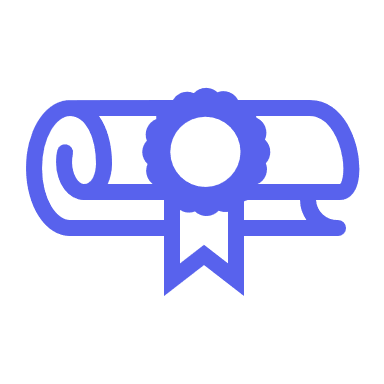 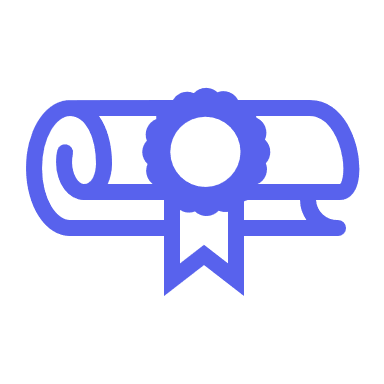 +
2.c) En mobilité d’études : quand partir ?

Les mobilités d’études sont accessibles aux étudiants actuellement en L2 ou L3, qui souhaitent partir en L3 ou M1 (de la FSJPS).

	




Partir 1 semestre ou 1 an ? La FSJPS encourage les mobilités à l’année pour les étudiants en Licence, et au semestre pour les Masters.
Attention ! 
Avec la réforme des Masters, les sélections d’entrée se font en M1. La 	mobilité en Master est donc conditionnée par votre acceptation dans un Master de la FSJPS, et après accord du responsable de la formation.
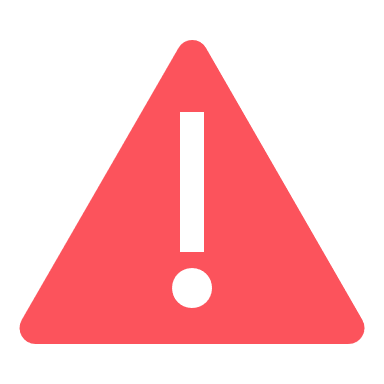 2.d) Les sélections : une idée de calendrier 







* Cette date est donnée à titre indicatif, certains programmes spécifiques comme BCI ou ISEP ont un calendrier différent, avec des réponses anticipées ou beaucoup plus tardives.

Accessibles via votre ENT « partir à l’étranger » - Plateforme MoveOn : remplir le formulaire 1 – Demande de mobilité internationale
2.d) Quelques règles et conseils

Règles de candidatures générales :
Tout dossier incomplet ou déposé après 10/12/2023 (23h59) ne sera pas étudié
1 seul dossier de candidature par étudiant : vœux Europe et hors Europe sur la même candidature
3 vœux de destinations par candidature maximum
Vœux hors Europe placés en 1er obligatoirement
	Attention : il faudra faire le choix entre une candidature pour un 	programme spécifique (MAUI, AEN, BCI, ISEP…) ou un accord bilatéral.
ex : vous ne pourrez pas sélectionner l’Université de Laval via le programme 	BCI en vœu 1, puis Laval en accord bilatéral en vœu 2.
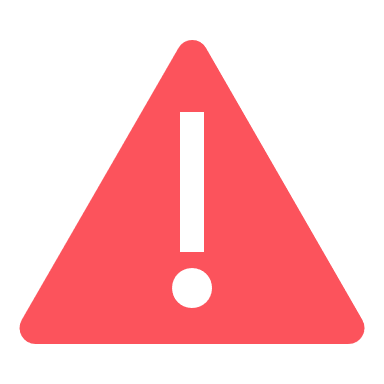 2.d) Quid des programmes spécifiques hyper select ?

Règles de candidatures spécifiques :
Programmes MAUI / AEN  Indiquer manuellement 3 destinations dans le vœu 1 (2024/25 : 2 semestres de disponibles)
Programme BCI  Indiquer manuellement 3 destinations dans le vœu 1. Reportez-vous au guide pour les règles spécifiques de candidatures.
Programme REARI-RJ  Seulement deux universités qui proposent des cours en anglais (autrement cours en portugais)
Programme ISEP  Indiquer manuellement 3 destinations dans le vœu 1, et les classer par ordre de préférence (2024/25 : environ 20 semestres disponibles)

Consultez le site ULille pour plus d’informations concernant ces programmes spécifiques
2.d) La constitution du dossier de candidature
Certificat de scolarité FSJPS année en cours
Certifications de langue obligatoires pour les destinations hors Europe (TOEFL, IELTS, DELE,…)  renseignez vous sur le site des universités que vous envisagez !
Relevés de notes depuis le bac (bac compris)
Lettres de motivations (pour expliquer vos choix de départ) : une pour chaque université (et dans la langue dans laquelle vous suivrez vos cours à l’étranger)
Ex: - vœu 1 : Canada (francophone) : 1ère LM en français
	- vœu 2 : Lituanie (anglophone) : 2ème LM en anglais
	- vœu 3 : Espagne (hispanophone) : 3ème LM en espagnol
Un contrat pédagogique pour chaque université - dans un même fichier PDF fusionné (sauf ISEP qui ne souhaite qu’un contrat pédagogique pour l’université 1 dans vos 3 choix)
2.d) Quels critères de sélection ?
Projet professionnel et motivation (40%): la qualité de votre projet dans lequel s’inclut votre mobilité, l’explication du choix de vos universités, les cours que vous souhaitez suivre à l’étranger,…

Académiques (35%) : vos résultats depuis le baccalauréat (résultats de prépa inclus  et pris en considération pour leur « valeur » de notation de classe préparatoire). 

Linguistiques (25%) : vos résultats linguistiques depuis l’obtention de votre baccalauréat. Les notes obtenues à la faculté en langue (TDs de langue + cours de spécialités en langues étrangères) sont prises en compte.
3 – Les mobilité de stage
3 - En mobilité stage : où et quand partir ?

Sky is your limit ! Vous pourrez partir partout dans le monde… ou presque...!

Plateformes d’offres de stages en Europe et dans le monde, réseaux alumni de vos formations, vos connaissances, les réseaux de partenaires (EU4EU…) 

Gestion des demandes de financements pour les mobilités stages au « fil de l’eau », adapté au projet de l’étudiant

Retrouvez toutes ces informations détaillées sur le site du service R’PROS et du BAIP de la FSJPS 
https://droit.univ-lille.fr/relations-pro-stages/stages/
4 – Les mobilités « hors académiques » :les expériences en Free Movers
4 – Des dispositifs s’offrent à vous en dehors de votre cursus universitaire !

Pensez à la césure ! Un dispositif universitaire qui vous permet de faire « une pause » dans vos études pour partir explorer des nouvelles expériences telles que :
Volontariat internationaux (rémunéré)
Devenir assistant de langue (rémunéré)
Service civique internationaux (rémunéré)
Bénévolat ou chantiers solidaires (non rémunérés)

Retrouvez toutes ces informations détaillées sur le site de l’ULille :https://international.univ-lille.fr/mobilite-individuelle/ 
La plateforme « Ready to Move » des Hauts de France :
https://ready-to-move.fr/
La procédure de demande de césure, c’est par ici  !
5 - Les financements
Etudes et stages
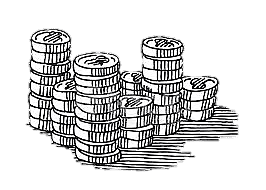 5 – Les enveloppes disponibles à l’ULille
Erasmus+ : pour toutes les mobilités (Europe comme hors Europe), stages et études (1 financement études et stage possible chaque cycle d’étude)

AMI (aide à la mobilité internationale) : pour les étudiants boursiers sur critères sociaux du CROUS, quel que soit leur échelon.

MERMOZ (bourse Région Hauts de France) : montants dégressifs en fonction du quotient familial des étudiants
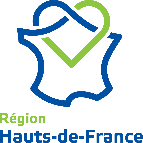 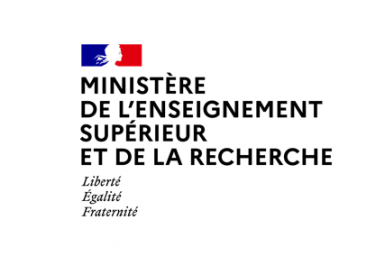 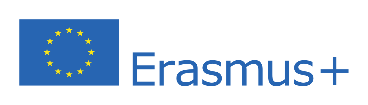 5 - Les financements : éligibilité ≠ attribution
L’attribution des bourses de mobilité n’est pas automatique même si vous remplissez les critères d’éligibilité.

Une commission d’attribution des aides financières est chargée de statuer sur les bourses d’aides à la mobilité que les étudiants percevront. 

Bourses ULille = coup de pouce ! Et peuvent arriver tardivement, donc prévoyez un budget pour votre mobilité (et surtout les premières semaines).

Pas de financements possibles pour les « free movers »

Retrouver toutes ces bourses détaillées :
https://international.univ-lille.fr/partir-a-linternational/etudiantes/preparer-et-financer-ma-mobilite/
5 – Un nouvel outils : le simulateur d’éligibilité
Un simulateur vous permet dès maintenant de savoir si vous êtes éligibles aux financements proposés par l’ULille avant de candidater.

Disponible via la rubrique « Aides financières »  https://international.univ-lille.fr/partir-a-linternational/outil-de-guidance-bourse-de-mobilite-internationale/
6 – Le « Bonus » : le Label International
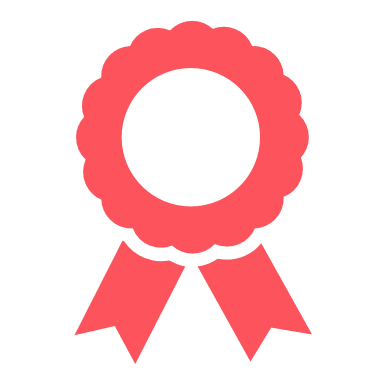 6 - Le « label International »
Contact : label-international@univ-lille.fr
Reconnu comme Label Européen Supplément au diplôme facilement valorisable
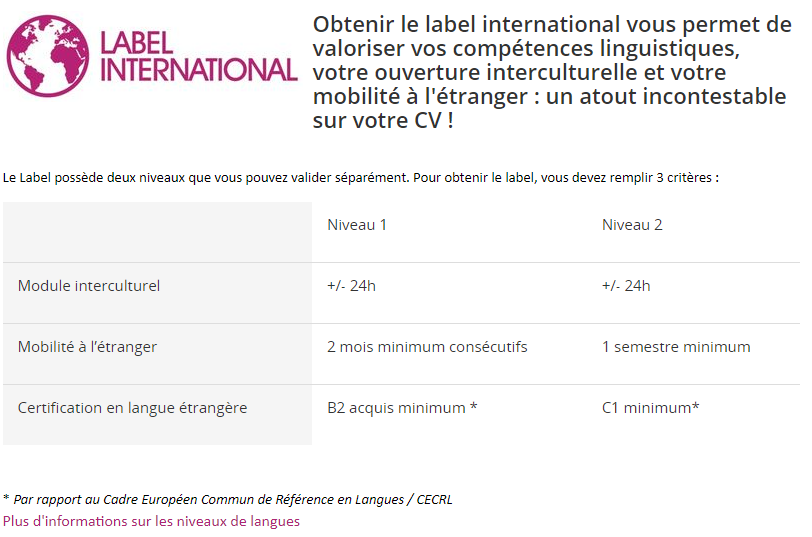 Retrouver les informations sur : https://international.univ-lille.fr/partir-a-linternational/etudiantes/valoriser-ma-mobilite/label-international/
Encore des questions ?Le service des relations internationales FSJPSBât C 2ème étage, bureau C – 2 – 10 ri-droit@univ-lille.fr Facebook « Mobilités FSJPS Lille »Service des RI centraux : Tous les contacts ici